Coastal erosion and vulnerability in the Bay of Lalzit (AL)
Summary of the research
12/10/2022
Francesco De Leo
Giovanni Besio
Guido Zolezzi
UNESCO Chair
Engineering for Human and Sustainable Development
2013: Vermosh, Albany (hydrogeolocal risk protection)
    partners: VIS Albany, Tirana Polytechnic, Kelmend Municipality

2014: Mkuru, Tanzania (water resources management)
	partners: OIKOS institute, Uwiro Municipality

2015: Lalzit bay, Albany (coastal erosion)
	partners: VIS Albany, Tirana Polytechnic, Environment albanian ministery
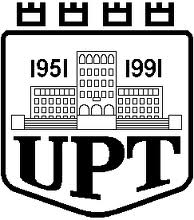 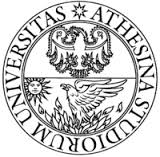 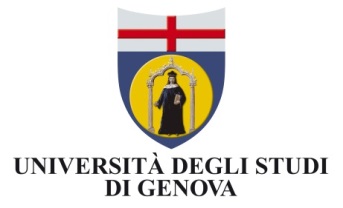 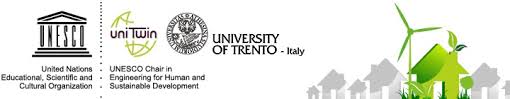 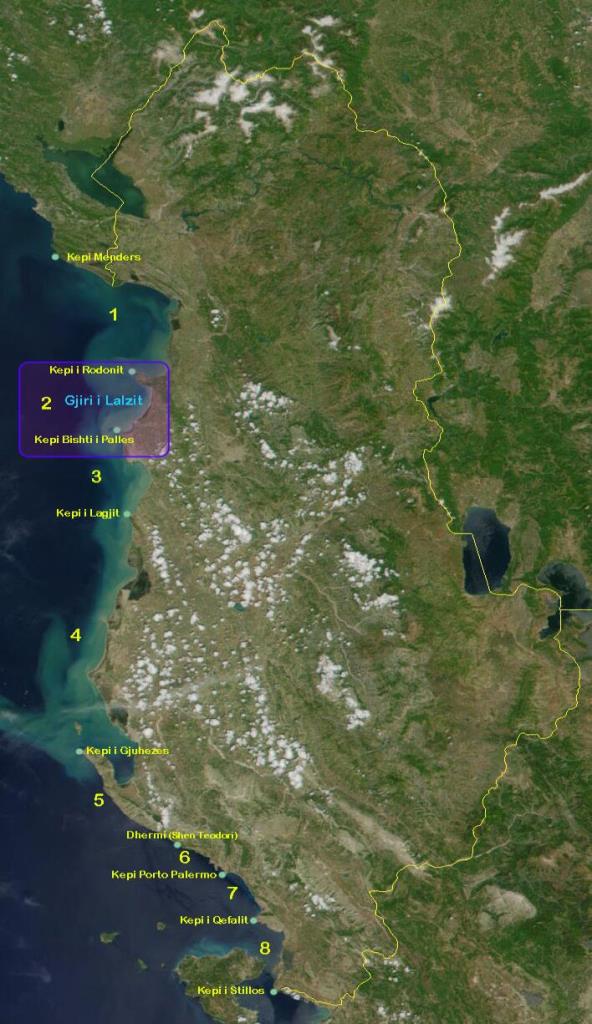 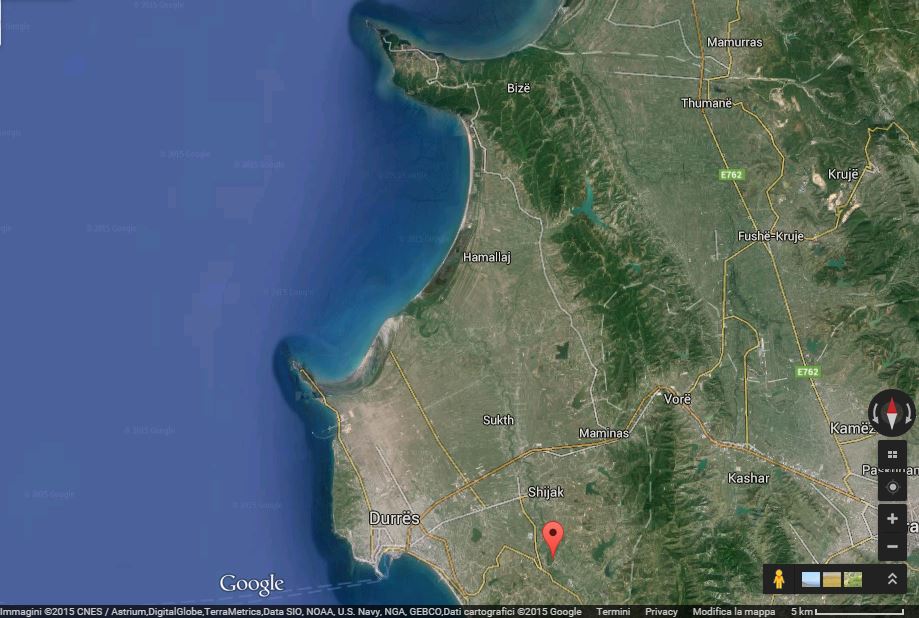 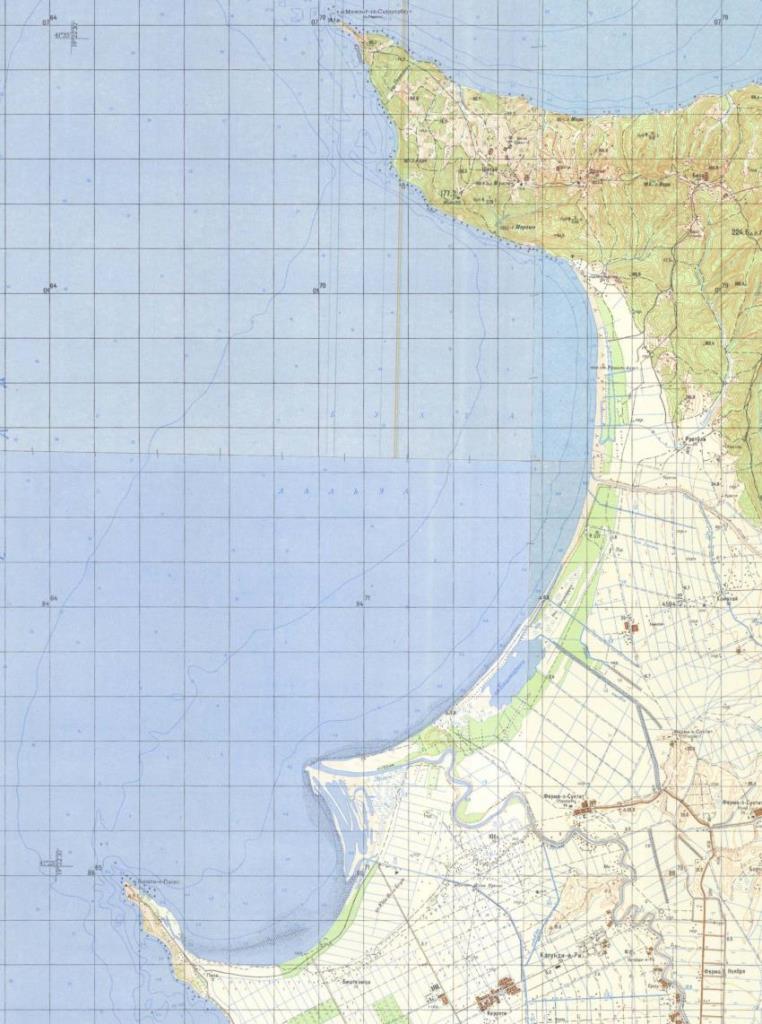 GOALS
Understanding the possible causes of the coastal erosion in the Lalzit Bay

Identifying the territory management policies to address the challenges
The working team
5 Professors (Guido Zolezzi, Marco Bezzi, Giovanni Besio, Tania Floqi, Idlir Lami)

26 students
Period: 21/07/2015 - 31/07/2015
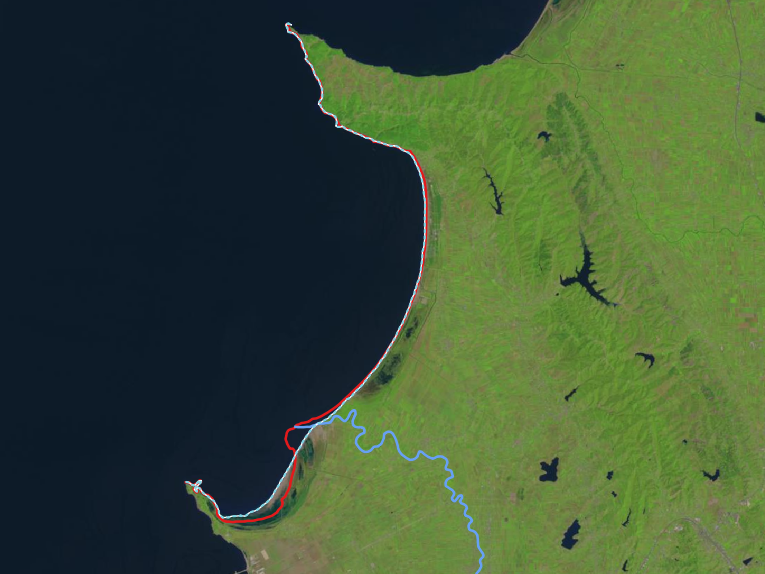 General view
1984
2014
3.Human activities
1.Sea waves
2.Erzeni River morphodynamics
1. WAVE CLIMATE INDUCE MORPHODYNAMIC
Local grain size distribution
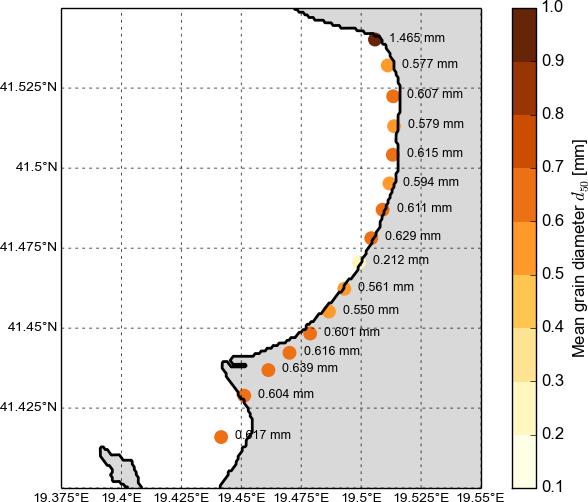 1. WAVE CLIMATE INDUCE MORPHODYNAMIC
Local wave climate
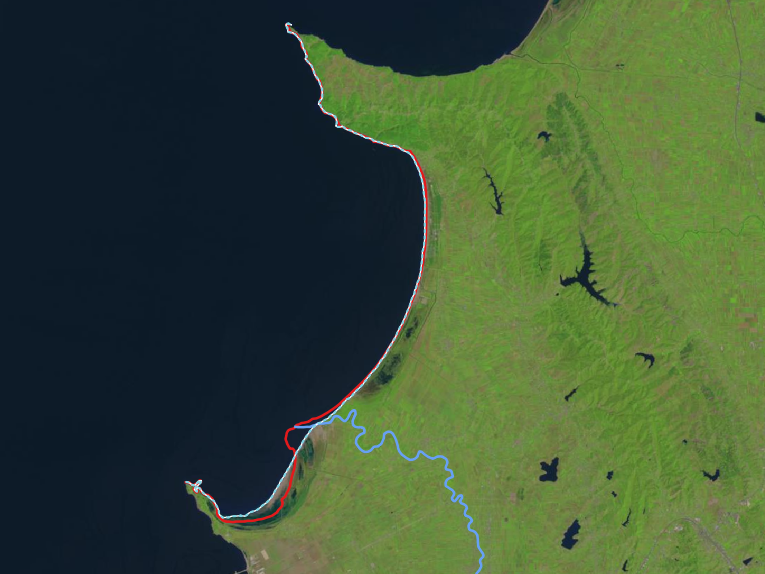 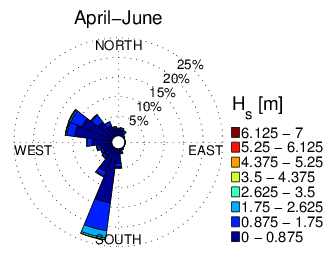 1979 - 2020
Hs, Tm, θm
hourly resolution
1. WAVE CLIMATE INDUCE MORPHODYNAMIC
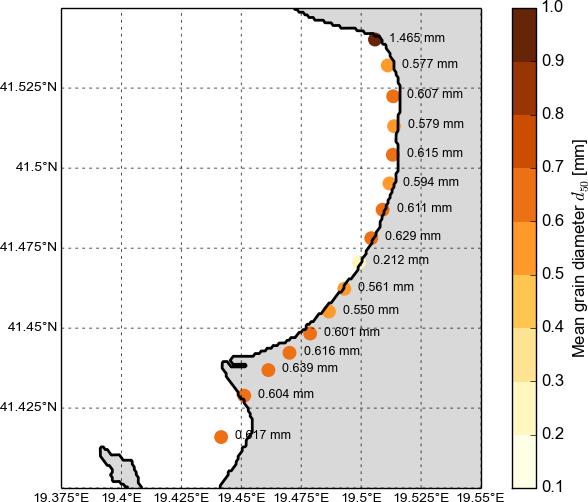 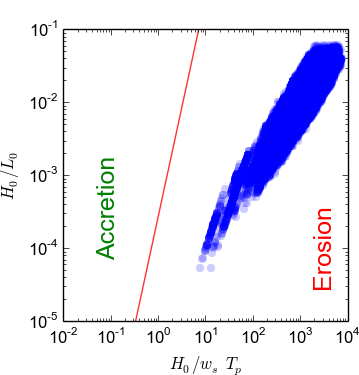 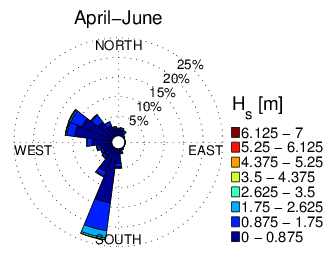 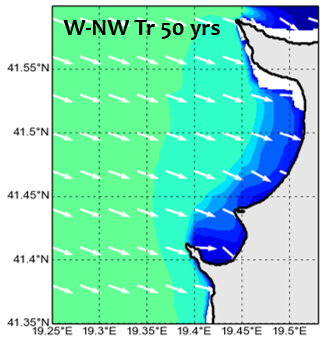 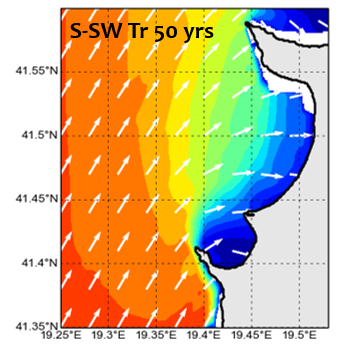 1. WAVE CLIMATE INDUCE MORPHODYNAMIC
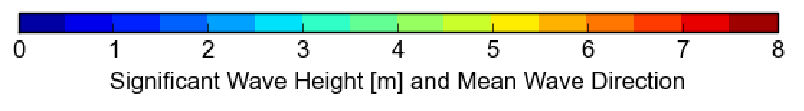 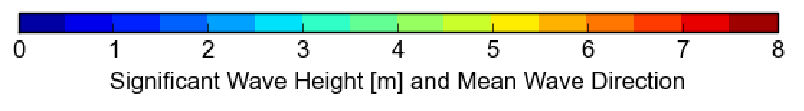 2. ERZENI RIVER CONTRIBUTION
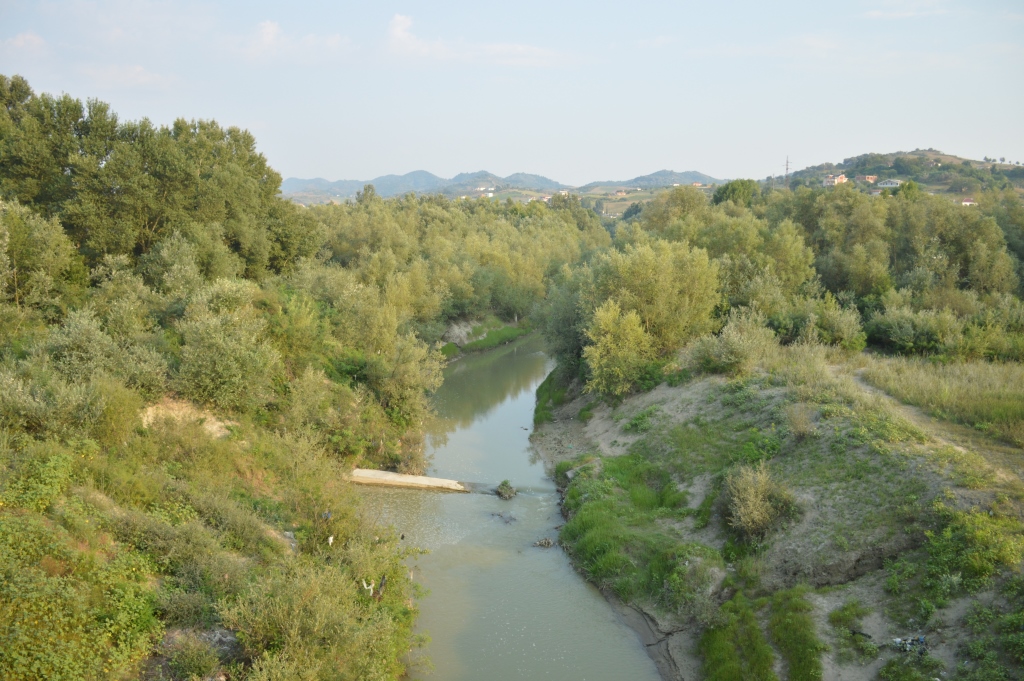 River bed is 2 m shallower than it was before the 90's

Banks are no longer flooded
> 57 years old
10 – 15 years old
Ropa River
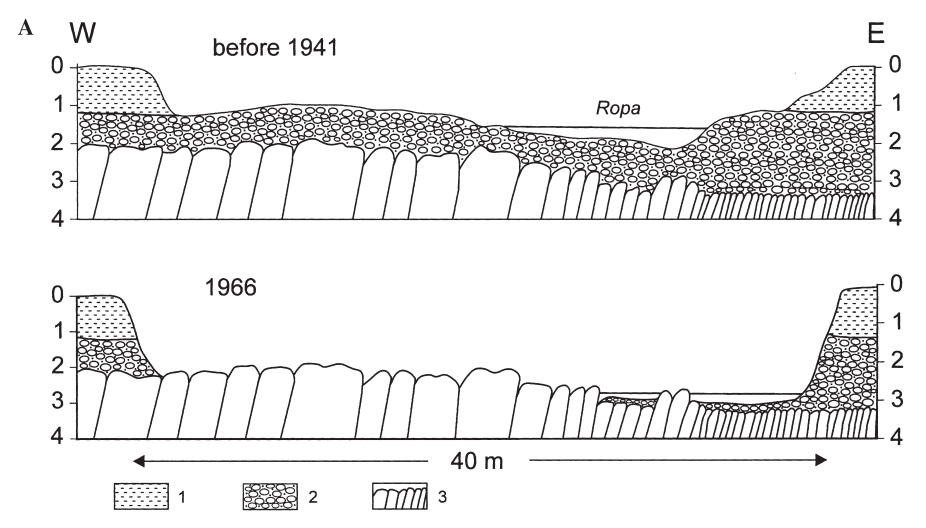 (Rinaldi 2005)
2. ERZENI RIVER CONTRIBUTION
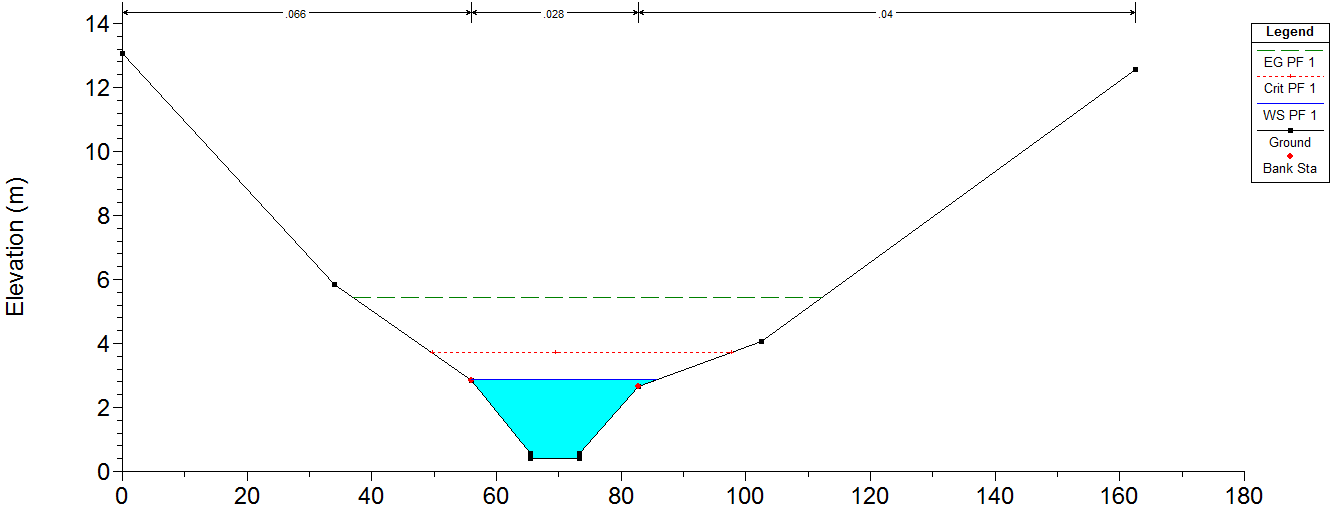 Qb = 180 m3/s
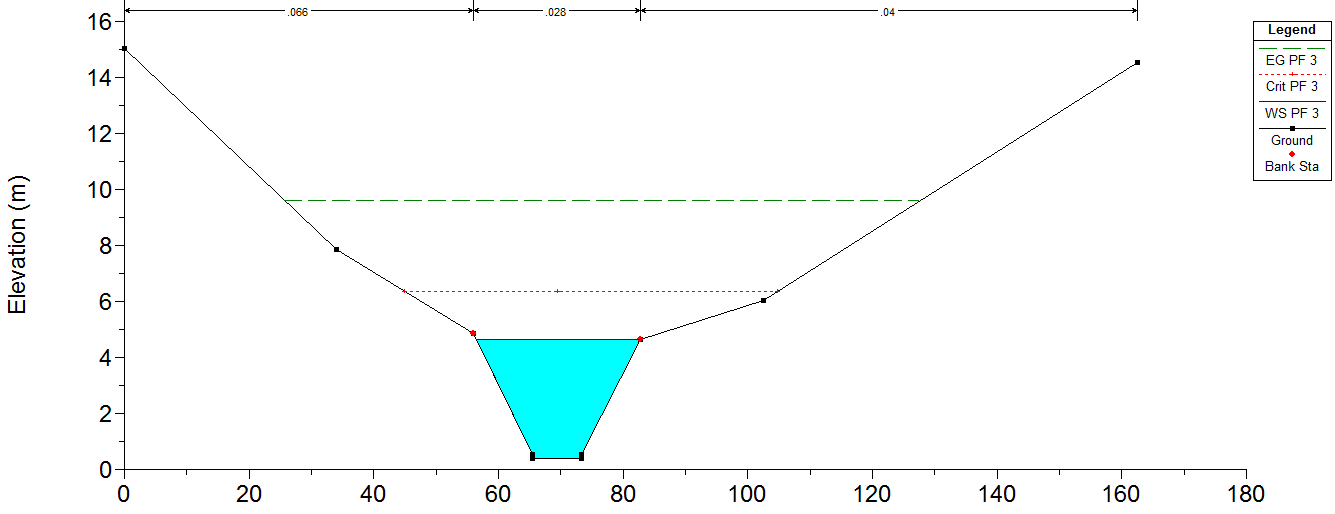 Qb = 350 m3/s
3. HUMAN ACTIVITIES
The quarries
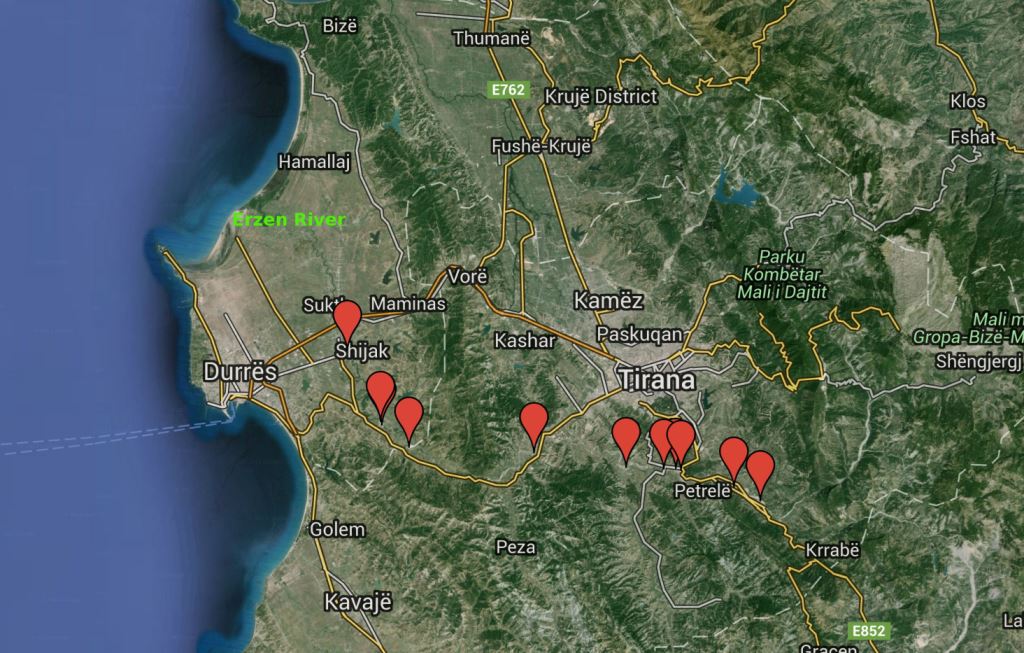 RESULTS
Local beaches naturally tend to erode due to their morphology and local wave climate
Sediment supply from the river has dramatically decreased due to quarries activities and bed incision
The Bay of Lalzit is facing a massive erosion in the area of the Erzeni River outflow
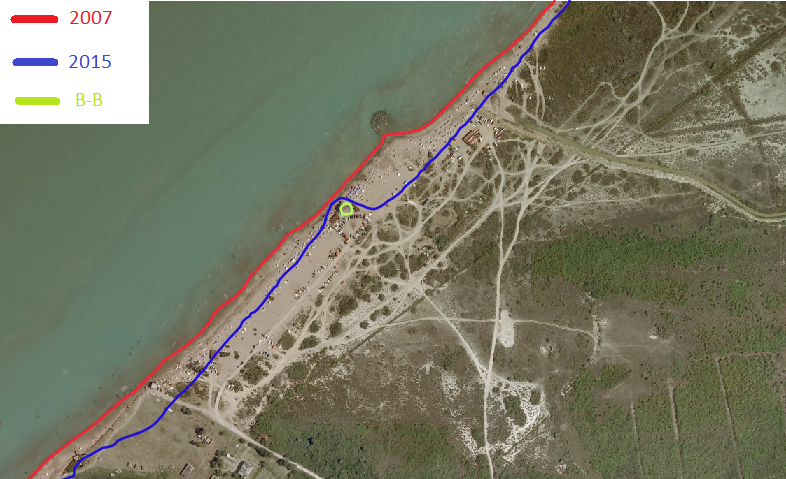 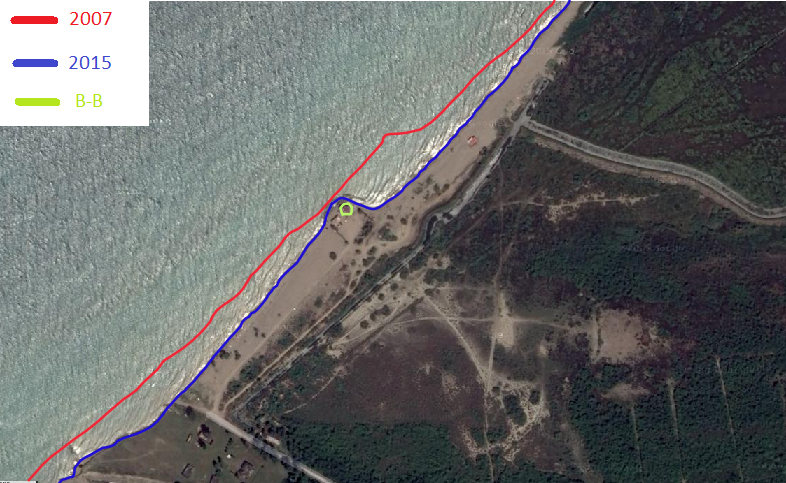 WHAT CAN BE DONE?
Nourishments and coastal defense structures to slowdown coastal erosion
Restore Erzeni River sediment supply
REFERENCES
De Leo, F., Besio, G., Zolezzi, G., & Bezzi, M. (2019). Coastal vulnerability assessment: through regional to local downscaling of wave characteristics along the Bay of Lalzit (Albania). Natural Hazards and Earth System Sciences, 19(1), 287-298.
De Leo, F., Besio, G., Zolezzi, G., Bezzi, M., Floqi, T., & Lami, I. (2017). Coastal erosion triggered by political and socio-economical abrupt changes: The case of Lalzit Bay, Albania. Coastal Engineering Proceedings, (35), 13-13.